CHAPTER 4
JOB COSTING
Basic Costing Terminology
Let’s review several key terms from prior chapters:
Cost objects are anything for which a cost measurement is desired 
Direct costs of a cost object are costs that can be traced to that cost object in an economically feasible way
Indirect costs of a cost object are costs that cannot be traced in an economically feasible way
[Speaker Notes: In this slide, we are reviewing some terms from prior chapters:
Cost objects are anything for which a cost measurement is desired
Direct costs of a cost object are costs that can be traced to that cost object in an economically feasible way
Indirect costs of a cost object are costs that cannot be traced in an economically feasible way]
And Some New Terms
Cost  Pool – a grouping of individual indirect cost items.  Cost pools simplify the allocation of indirect costs because the costing system does not have to allocate each cost individually.
Cost-allocation base – a systematic way to link an indirect cost or group of indirect costs to cost objects.  
The concepts represented by these five terms constitute the building blocks we will use to design the costing systems described in this chapter.
[Speaker Notes: Here, we have some additional terminology:
A cost pool is a grouping of individual indirect cost items and a cost allocation base is a method by which we can link a cost pool to a cost object.  In other words, how much of which cost will be included with cost object A vs. cost object B.]
Costing Systems
In a JOB COSTING SYSTEM, the cost object is a unit or multiple units of a distinct product or service which we call a job.  Each job generally uses different amounts of resources.
In a PROCESS COSTING SYSTEM, the cost object is masses of identical or similar units of a product or service.  In this type of system, we divide the total cost of producing an identical or similar product or service by the total number of units produced to obtain a per-unit cost.
[Speaker Notes: In cost accounting, we study two different types of costing systems:  job costing and process costing.
In a JOB COSTING SYSTEM, the cost object is a unit or multiple units of a distinct product or service which we call a job.  Each job generally uses different amounts of resources.
In a PROCESS COSTING SYSTEM, the cost object is masses of identical or similar units of a product or service.  In this type of system, we divide the total cost of producing an identical or similar product or service by the total number of units produced to obtain a per-unit cost.]
JOURNAL ENTRIES
TRANSACTION 1: $80,000 worth of materials (direct and indirect) were purchased on credit.

Dr. Raw materials inv. 80,000
                        Cr. Accounts Payable 80,000
Raw materials Inventory
$80,000
JOURNAL ENTRIES
TRANSACTION 2: Materials costing $75,000 were sent to the manufacturing plant floor. $50,000 were issued to Job No. 650 and $10,000 to Job 651. $15,000 of indirect materials were issued.
Dr. WIP inv- Jobs 650 & 651   60,000
        MOH                                       15,000
                                   Cr. Raw materials inventory 75,000
Raw materials Inventory
$80,000
$75,000
JOURNAL ENTRIES
WIP
Raw materials Inventory
$80,000
DM $60,000
$75,000
MANUFACTUTING OVERHEAD
IND. MAT $15,000
JOURNAL ENTRIES
TRANSACTION 3: Total manufacturing payroll for the period was $27,000. Job No. 650 incurred direct labor costs of $19,000 and Job No. 651 incurred direct labor costs of $3,000. $5,000 of indirect labor was also incurred
Dr. WIP inv- Jobs 650 & 651    22,000
       MOH                                           5,000
                                             Cr. Wages Payable 27,000
JOURNAL ENTRIES
WIP
Wages Payable
DM $60,000
$27,000
DL $22,000
MANUFACTUTING OVERHEAD
IND. MAT $15,000
IND. LAB     $5,000
JOURNAL ENTRIES
TRANSACTION 4: Assume that machine depreciation for the period is $26,000. Other manufacturing overhead incurred amounted to $33,100
Dr. MOH       59,100
                        Cr. ACC. DEP                26,000
                             Accounts Payable  33,100
Allocation of Indirect costs
NORMAL COSTING – allocates indirect costs based on the budgeted indirect cost rates times the actual quantities of the cost allocation base.
First: Compute the Rate per Unit of each cost-allocation base used to allocate indirect costs to the job
	Budgeted Manufacturing Overhead Rate = Budgeted 	Manufacturing Overhead Costs / Budgeted Total Quantity          of Cost-Allocation Base
Second: Compute the indirect costs allocated to the job:
	Budgeted Allocation Rate x Actual Base Activity For the Job
[Speaker Notes: Care must be taken to properly distinguish between the allocation process for actual costing and normal costing.

ACTUAL COSTING – allocates indirect costs based on the actual indirect cost rates times the actual quantities of the cost allocation base.
NORMAL COSTING – allocates indirect costs based on the budgeted indirect cost rates times the actual quantities of the cost allocation base.

Note that the only difference here is whether we use ACTUAL or BUDGETED indirect cost rates.  In the next slide, we will look at the formulas we use to determine actual indirect cost rates and budgeted indirect costs rates.]
Assume that the manufacturing company budgets $60,000 for total manufacturing overhead costs and 2,400 machine-hours( the allocation base). What is the budgeted indirect-cost rate? 
Budgeted manufacturing overhead rate = $60,000
                                                                                2,400 machine h.

                                                                              =  $25 / machine hour
How much indirect cost should be  allocated to Jobs 650 and 651 assuming they incurred 1,000 and 1980 machine hours respectively?
MOH Allocated to Job 650 = $25/ machine h. x  1,000 machine h.
                                                   = $ 25,000
MOH Allocated to Job 651 = $25/ machine h. x 1980 machine h.
                                                   = $49,500
Total MOH Allocated = $74,500
What journal entry should be recorded?
Dr. WIP inv- Jobs 650 & 651  74,500
                                                Cr. MOH Allocated  74,500
WIP
DM               $60,000
DL                $22,000
MOH ALLOC. $ 74,500
$156,500
Assume Job 650 is completed and sold for $150,000 on account, what are the required journal entries?
First : Dr. Finished goods inv. 650    94,000         
                                           Cr. WIP inv. (Job 650 )   94,000
Second: Dr. C.G.S      94,000
                                 Cr. Finished goods inv.    94,000
                 Dr. A/R      $150,000
                                 Cr. Sales $150,000
Accounting for Overhead
Recall that two different overhead accounts were used in the preceding journal entries:
Manufacturing overhead control was debited for the actual overhead costs incurred.
Manufacturing overhead allocated was credited for estimated (budgeted) overhead applied to production through the work-in-process account.
[Speaker Notes: Recall that two different overhead accounts are used in our journal entries for overhead related transactions.  We use Manufacturing Overhead Control for the actual overhead costs incurred and Manufacturing Overhead Allocated for the estimated overhead applied to production through the work-in-process account.]
BACK TO MOH and MOH ALLOCATED
MOH
MOH ALLOCATED
$74,500
$79,100
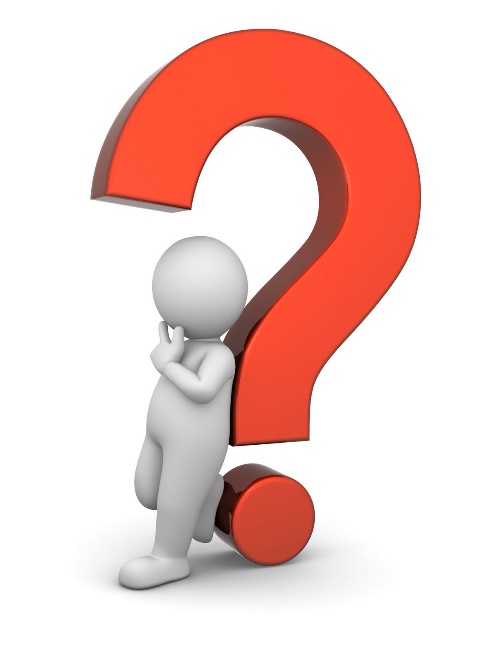 Difference = $4,600
Accounting for Overhead
Actual costs will almost never equal budgeted costs.  Accordingly, an imbalance situation exists between the two overhead accounts.
If Overhead Control > Overhead Allocated, this is called UNDERALLOCATED overhead
If Overhead Control < Overhead Allocated, this is called OVERALLOCATED overhead.
[Speaker Notes: Under normal costing, a company’s actual overhead costs incurred each month are not likely to equal its budgeted overhead costs allocated each month.
The difference is identified as over- or under-allocated overhead.]
Accounting for Overhead
The difference between the overhead accounts will be eliminated in the end-of-period adjusting entry process, using one of two possible methods.
Proration approach: the difference is allocated between cost of goods sold, work-in-process, and finished goods based on their relative sizes
Write-off approach: the difference is simply written off to cost of goods sold
[Speaker Notes: Under-allocated indirect costs occur when the allocated amount of indirect costs in an accounting period is less than the actual (incurred) amount.  Over-allocated indirect costs occur when the allocated amount of indirect costs in an accounting period is greater than the actual (incurred) amount.]
Example/ continued
WIP
C.G.S.
Finished goods
$94,000
$62,500
Proration approach/ journal entry
Dr. MOH Allocated                                                                      74,500
       WIP inv. (($62,500/ ($62,500 + 94,000))* 4,600)          1837
       C.G.S.     ((94,000/($62,500+ 94,000)) * 4,600)               2763
                                                                                        Cr. MOH                  79,100
Write- off approach
Dr. MOH Allocated                        74,500
      C.G.S.                                               4,600
                                                                Cr. MOH                  79,100
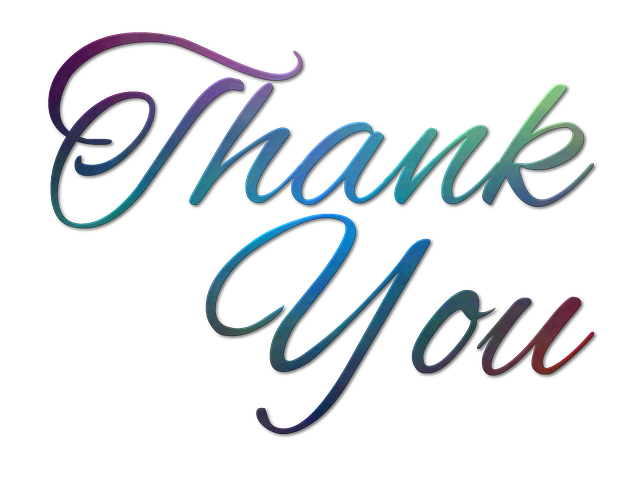